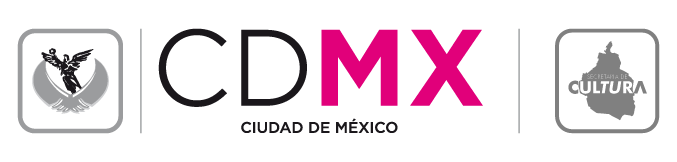 Seguimiento de acuerdos 2016
Acuerdos Cumplidos: 13
 
Acuerdos en Proceso: 15
 
Acuerdos Totales:   28
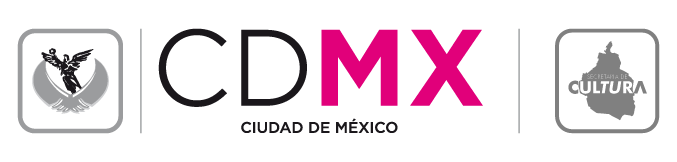 Buenas prácticas
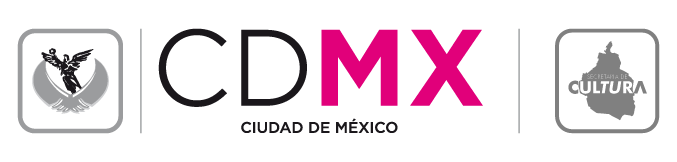 Áreas estratégicas de colaboración
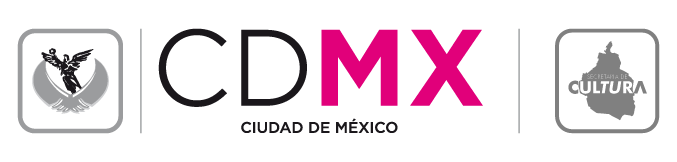 Cartelera digital
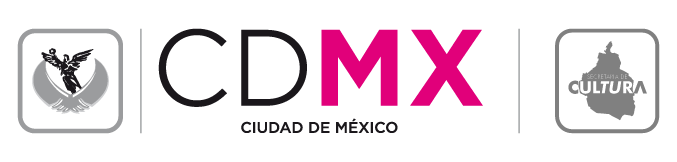 Sistema de información del Patrimonio
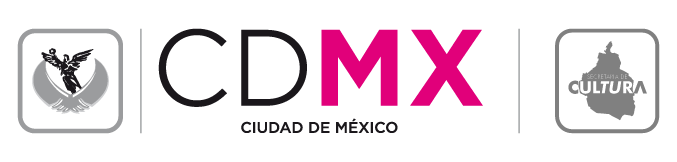 Política Cultural de la Ciudad de México
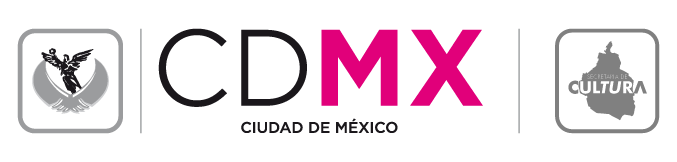 Asuntos generales
Cumplido